Муниципальное бюджетное дошкольное образовательное учреждение детский сад общеразвивающего вида № 24Рассказы и сказки К. Д. Ушинского
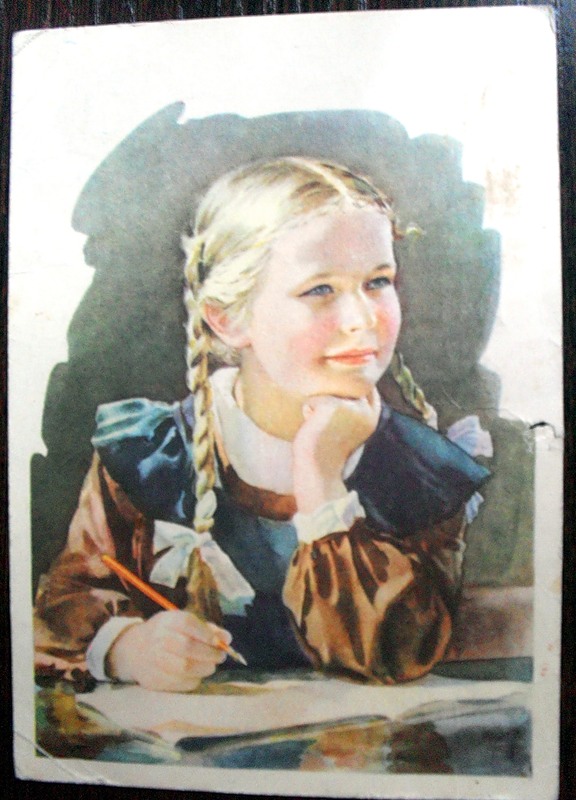 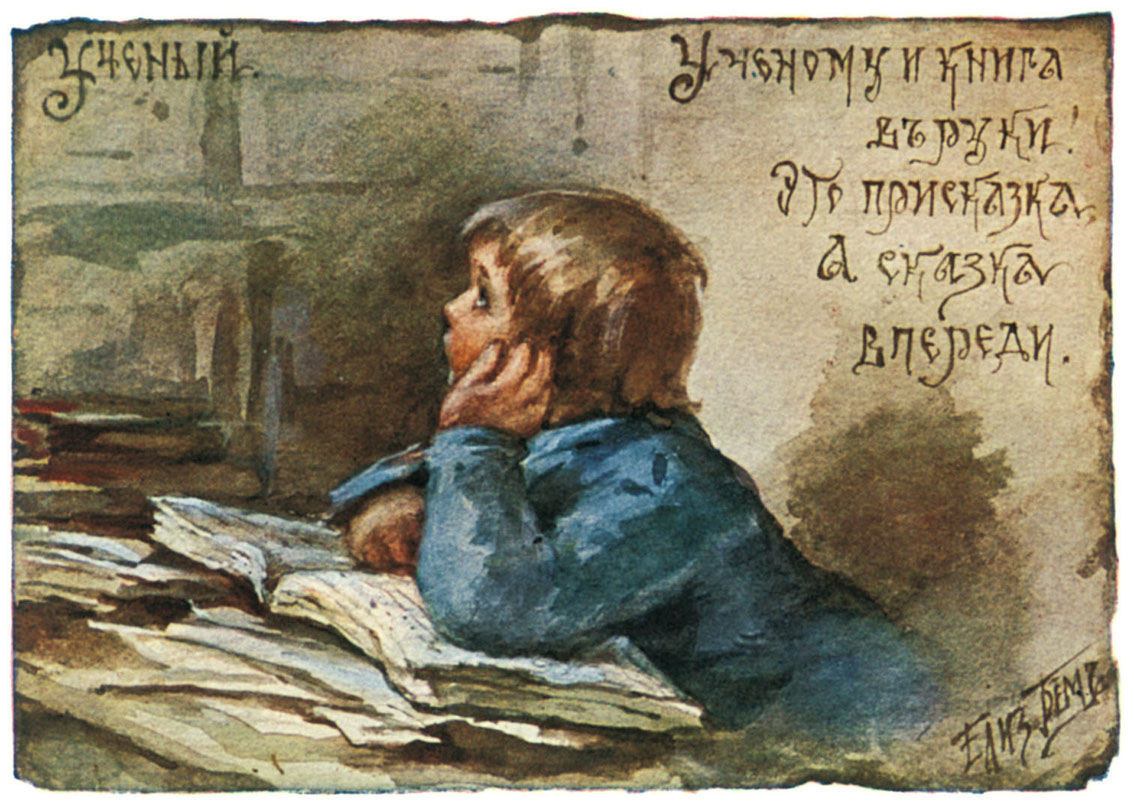 Выполнила старший воспитатель
Снежко Юлия Евгеньевна
Нет в нашей стране человека, который не знал бы сказок про курочку рябу, про колобок, про братца Иванушку с сестрицей Алёнушкой, не читал бы рассказа «Четыре желания».
     Все эти и многие другие, так же хорошо известные всем сказки, рассказы одни сочинил, другие пересказал 
Константин Дмитриевич Ушинский
(1824-1871)
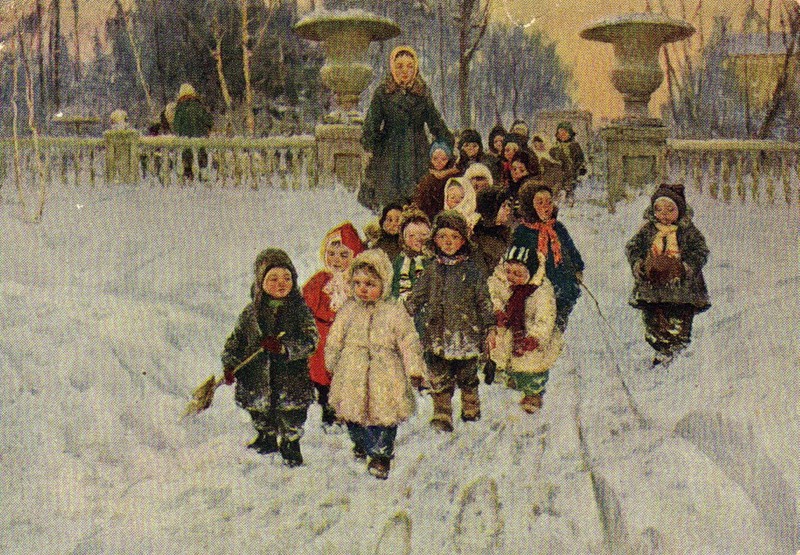 Константин Дмитриевич Ушинский родился двести лет назад, 19 февраля по старому стилю и 2 марта по новому стилю в  1824 году.     Детство он провёл на Украине, в маленьком городке Новгород-Северске и учился в  гимназии.   После гимназии Ушинский учился в Московском университете. А окончив университет, сам стал учителем.
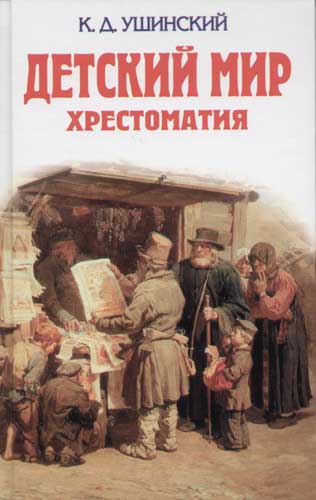 Ушинский очень любил детей и очень им сочувствовал: учиться им действительно было трудно. Учебники, по которым они учились, были скучные и непонятные.     И вот Константин Дмитриевич Ушинский решил написать такой учебник, по которому детям учиться было бы легко и интересно. А когда ученье не мученье, тогда ученик и занимается, и учится успешнее.     И Ушинский составил два таких учебника для начальной школы. Они назывались "Родное слово" и "Детский мир".    "Родное слово" и "Детский мир" были совсем не похожи на прежние скучные учебники. В них было всё понятно и очень интересно. Уж их-то начнёшь читать и не оторвёшься: хочется скорее узнать, про что написано на следующей странице.
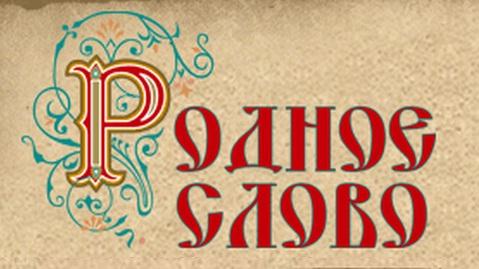 Книги Ушинского открывали детям большие и маленькие тайны огромного мира, в котором они только начинали жить и в котором так много было незнакомого, непонятного и таинственного.     А главное - они открывали самую большую тайну: в чём радость и счастье человека. Из рассказов и сказок Ушинского всем было ясно, что счастливым бывает только добрый, честный и трудолюбивый человек.
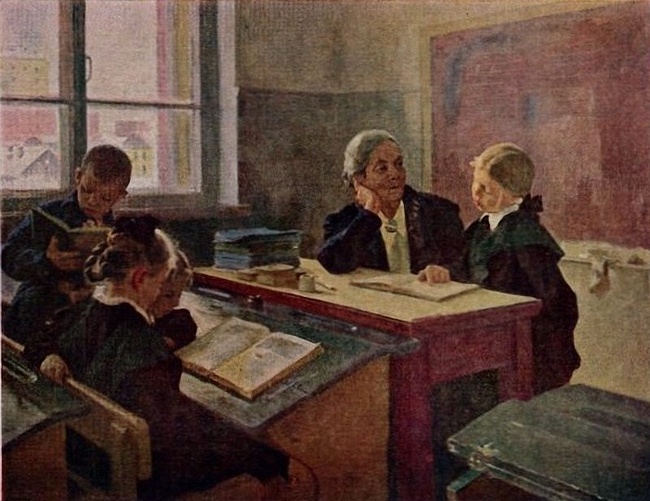 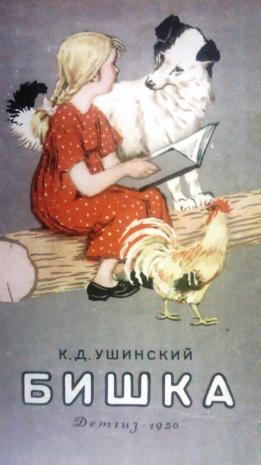 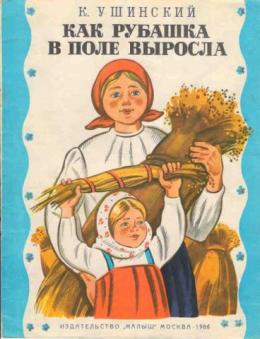 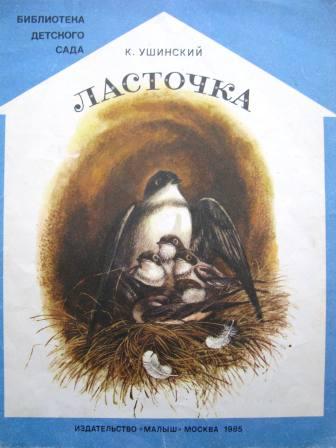 Он рассказал ребятам про то, что хлеб, который они едят, одежда, которую они носят, дом, в котором живут, - всё это дело рук людей, и поэтому самый нужный, самый уважаемый человек в обществе - труженик: крестьянин, ремесленник, рабочий.
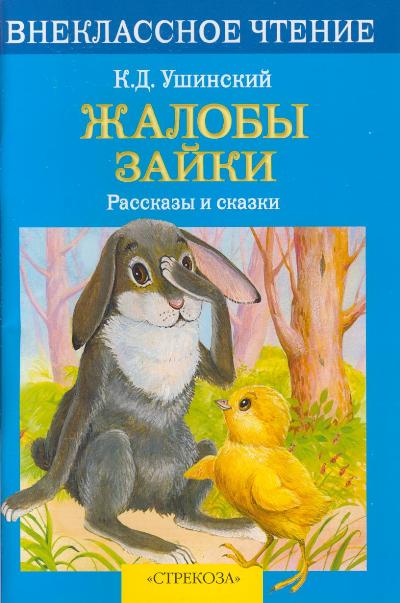 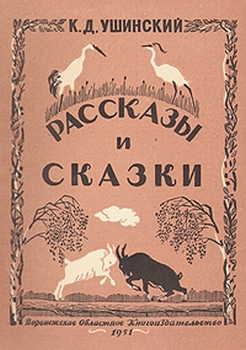 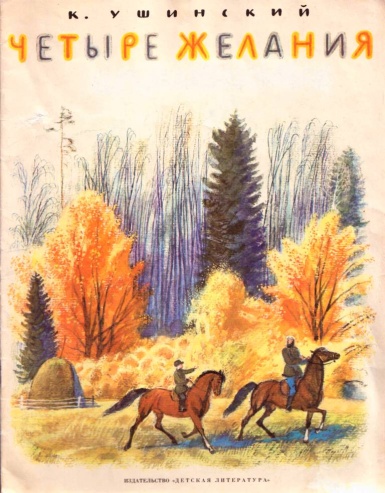 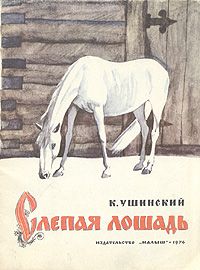 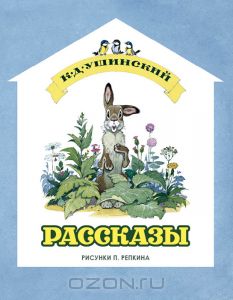 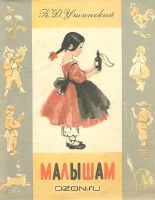 Прочитаем название рассказа
 К. Д. Ушинского
«Худо тому, кто добра не делает никому».
Выскажите предположения, о чем будет текст.
О том, как кто-то не хотел делать добрые дела.
Прочитаем рассказ 
и ответим на вопросы.
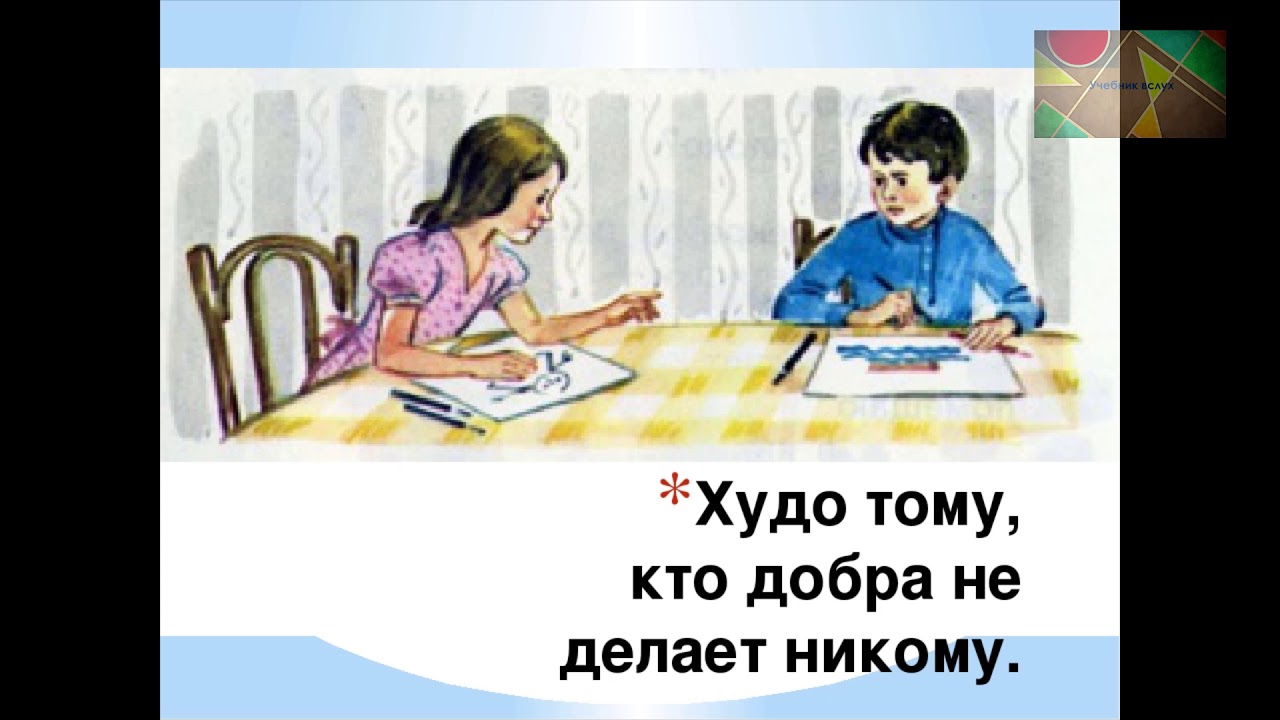 Подтвердились ли ваши предположения?
Да, подтвердились.
Кто герои рассказа?
Герои рассказа – дети.
Что произошло с детьми?
Дети поссорились
Почему они поссорились?
Мальчик Гриша был жадным, не хотел ни  с кем делиться, никому не хотел помочь.
Название текста – пословица.
Можно ли сказать, что смысл этого рассказа заключается в этой пословице? Почему?
Не нужно отказывать друзьям  в помощи. Если ты никому не поможешь, то и тебе не помогут.  Потеряешь друзей и останешься один.
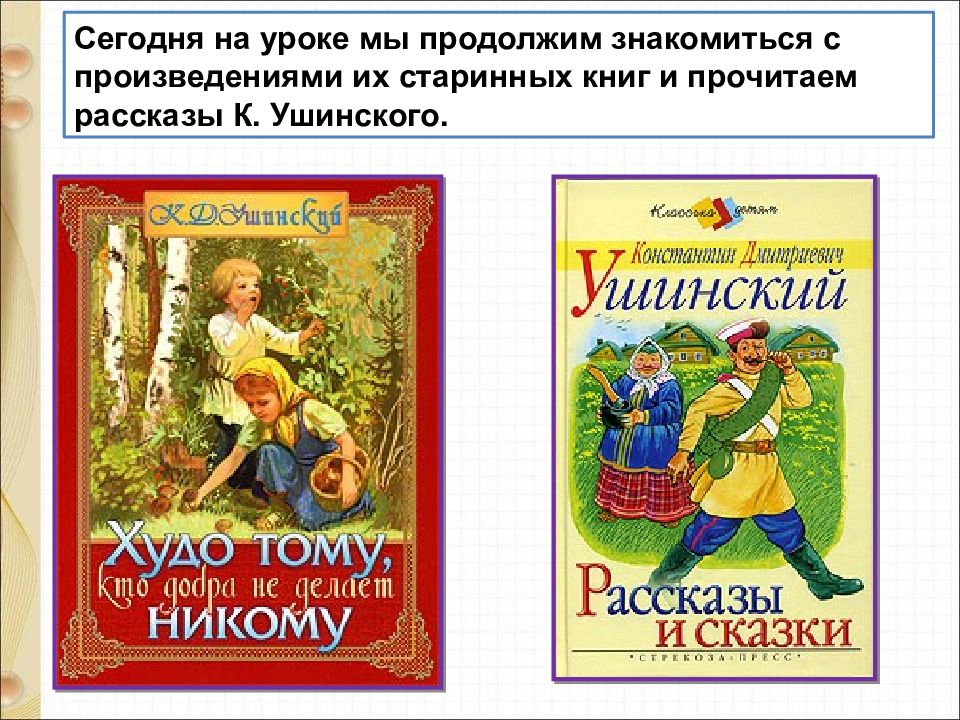 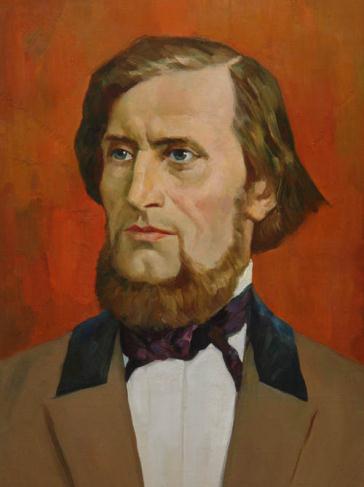 Чему хотел научить  читателей  
К. Д. Ушинский?
Дружбе, взаимовыручке.
Ребята, а вам понравился рассказ К.Д. Ушинского «Худо тому, кто добра не делает никому»?
Да, понравился.
И мне очень понравился.
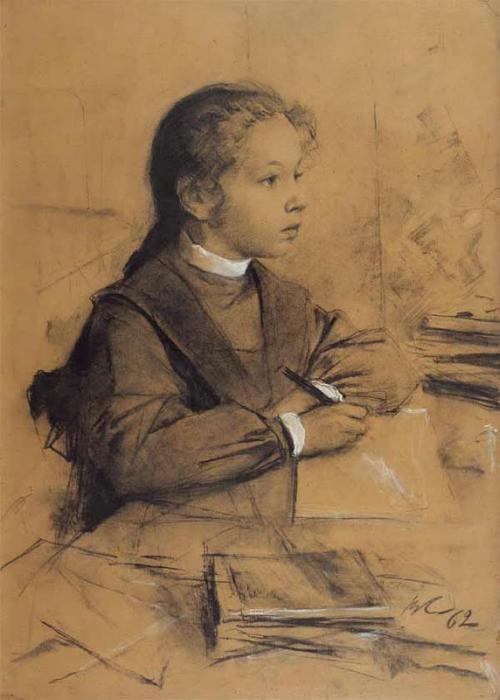 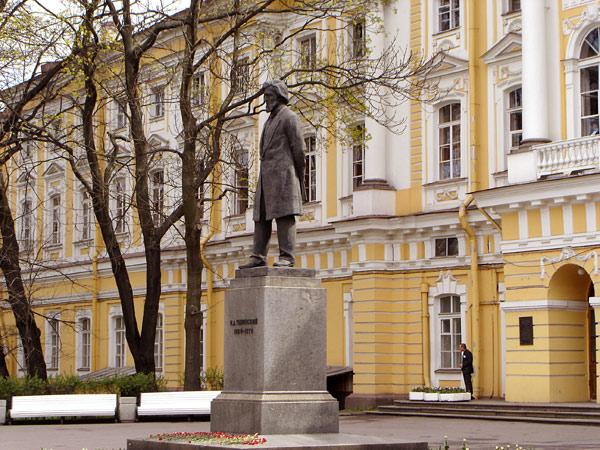 Ребята, я думаю, что нынешние дошкольники читают и любят рассказы и сказки Константина Дмитриевича Ушинского.     И можно с уверенностью сказать, что эти рассказы и сказки будут читать и любить ещё много-много новых поколений, потому что всегда у людей будет в почёте дружба, взаимовыручка, труд, знание, честность и доброта.